SAEON Data PortalFeedback and Work Programme
7 June 2011
W Hugo
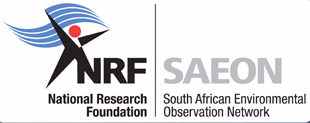 Scope of Work: Systems Engineering
CHPC Peripheral
CHPC Infrastructure
SAEON Infrastructure
HSRC
Corporate
Support
CSIR
GeoPortal
CSIR-TIP
Research
Opportunities
SAEON
Data Products
Risk Atlas
GAP
SAEOS
SAEON
Spatial
DB
SAEON Data Portal
VLDB
GeoHazards  Portal
BioEnergy Atlas
SAEON
SensorWeb
WDC BHH
SAEON
IOMS
MRC
Scope of Work: Liaison
Domain-Specific
Nationally
International
ISPRA-EGU
Digital Curation
NeDICC
Line Departments
CSI Data Committee
Risk Atlas Theme Convenors
ICSU
WDS
NSIF
GEOSS
SIMSC
OceanSAfrica
USGS
CSIR:
CoastGIS
Scope of Work: Capacity Building
Domain-Specific
Nationally
International
GeoPortal Cookbook
ICSU Africa
Maturity Model
Meta-Data Management
COP/
Ontologies
COP/
Ontologies
SAEON
IT Strategy
Scope of Work: Specific Projects
CHPC Peripheral
Shared Infrastructure
SAEON Infrastructure
Education
Platform Spatial Extensions
ScienceBook
Observations
NetCDF
Extensions
IOMS
SensorWeb
Indexing
Chained Processing
Historical Catch DB
Meta-Database
Algoa
Sentinel
SAEON Data Portal Status
URS III changes completed with exception of 4 remaining tasks – with service provider

Transfer to CSIR completed

Development/ Test Site at CHPC in process
Three virtual machines, 2 for fail-over
32 GB RAM
50 TB shared storage

Service Provider Swap in Process
QSENS completing contract 6 months late
WebTide to be appointed shortly
Portals and Platform
Main  Stakeholders 
and Initiatives
Main Platform
Services
Documents 
and Publications
Spatial
Data
Other
Data
SAEON  
Nodes and Initiatives
SAEON
Data Analysis and Processing
SAEOS
Portal
SAEOS
World Data Centre for BHH
WDC
Content Visualisation and Presentation
Risk and Vulnerability Atlas
RAVA
Meta-Data and Data Management Functions
CSIR
CSIR
Meta-Data and Data Services
LGEP
Limpopo GeoEconomic Portal
NSIF
NSIF Portal
NSIF
Application
Main Use CasesPhase 1: DISCOVERY AND VISUALISATION
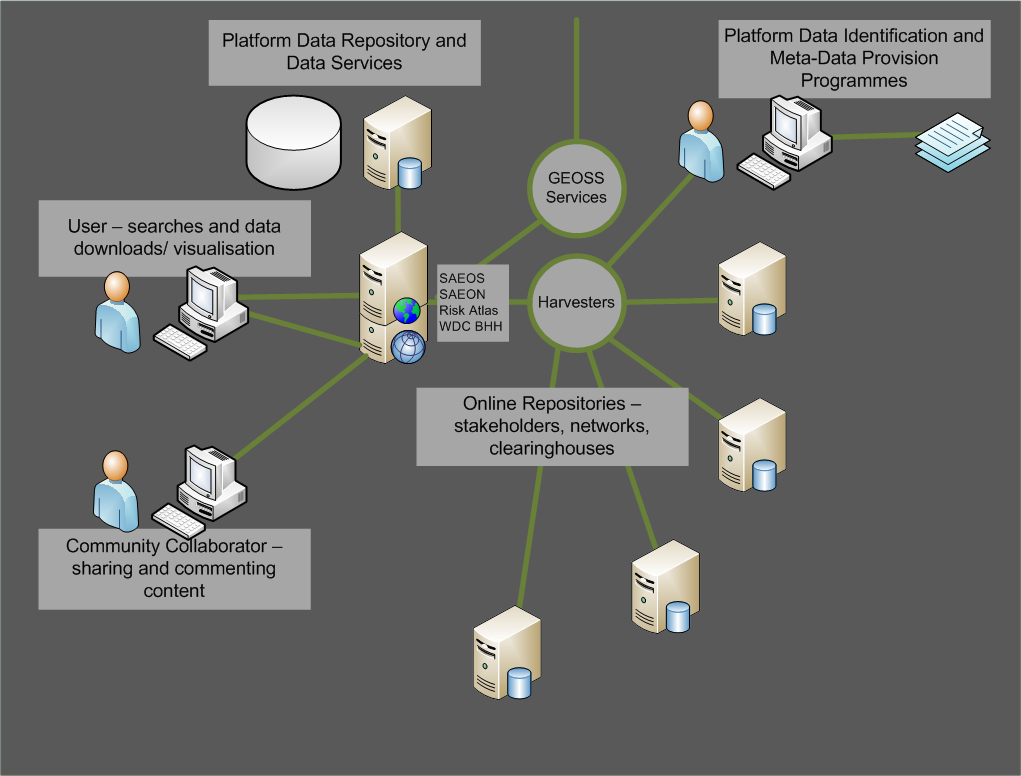 Main Use CasesPhase 2: Mediation and Collation
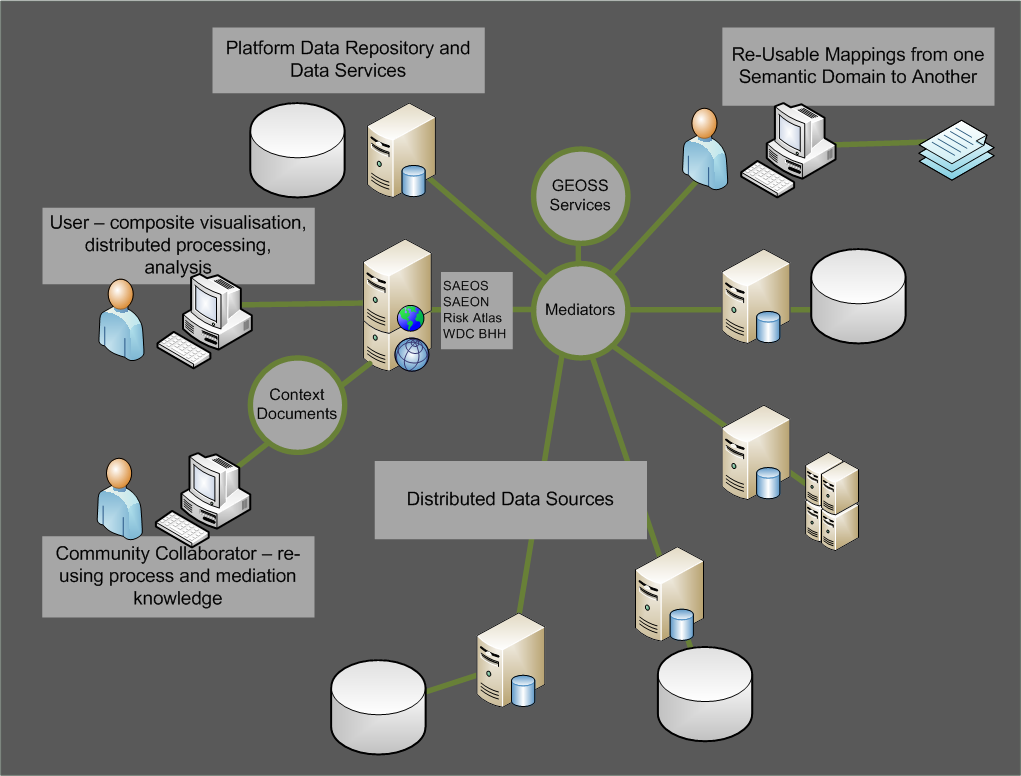 MAIN USE CASESPhase 3: AUTOMATED PROCESS CHAINING
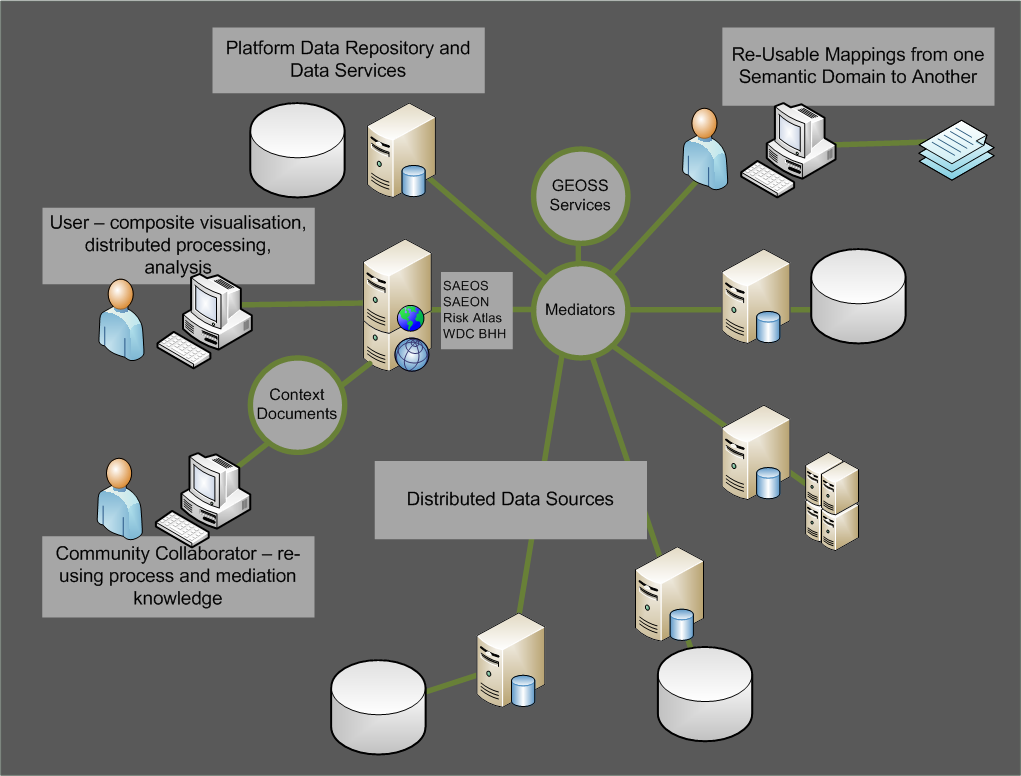 ?
Updated Distributed Standards Architecture
Distributed Web Folders
Standardised Data Services
Standardised Catalogue Services
User Interface Layer
NetCDF
nDTM
OPeNDAP
Server
THREDDS
Server
Viewers
Other Objects
JSON/ Atom
RSS
RDF Services
Mediators
OGC-CSW
OAI
Search Interfaces
Relational Spatial DB - OGC
O&M Schema
3DTM
Sensor Observation Service
Context
Typical Spatial Data
2DM
OGC Map Services
SHP, TIFF, etc.
Landing Page
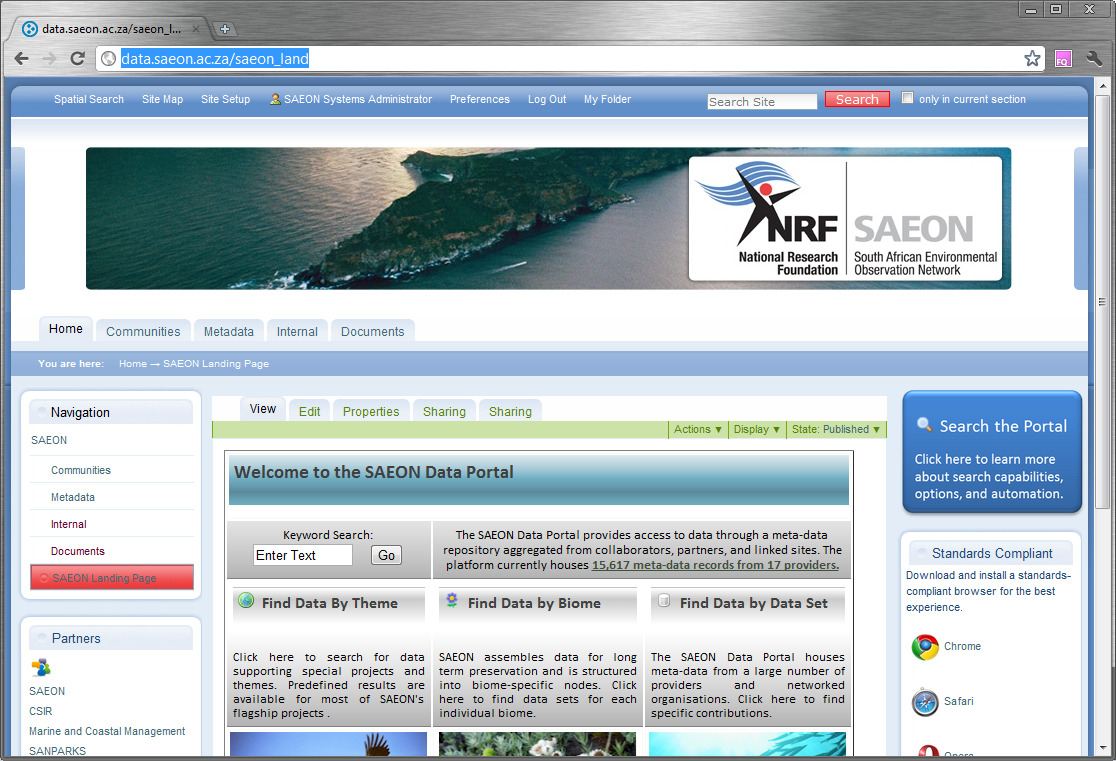 Immediately Searchable
Immediately Searchable
Search Page
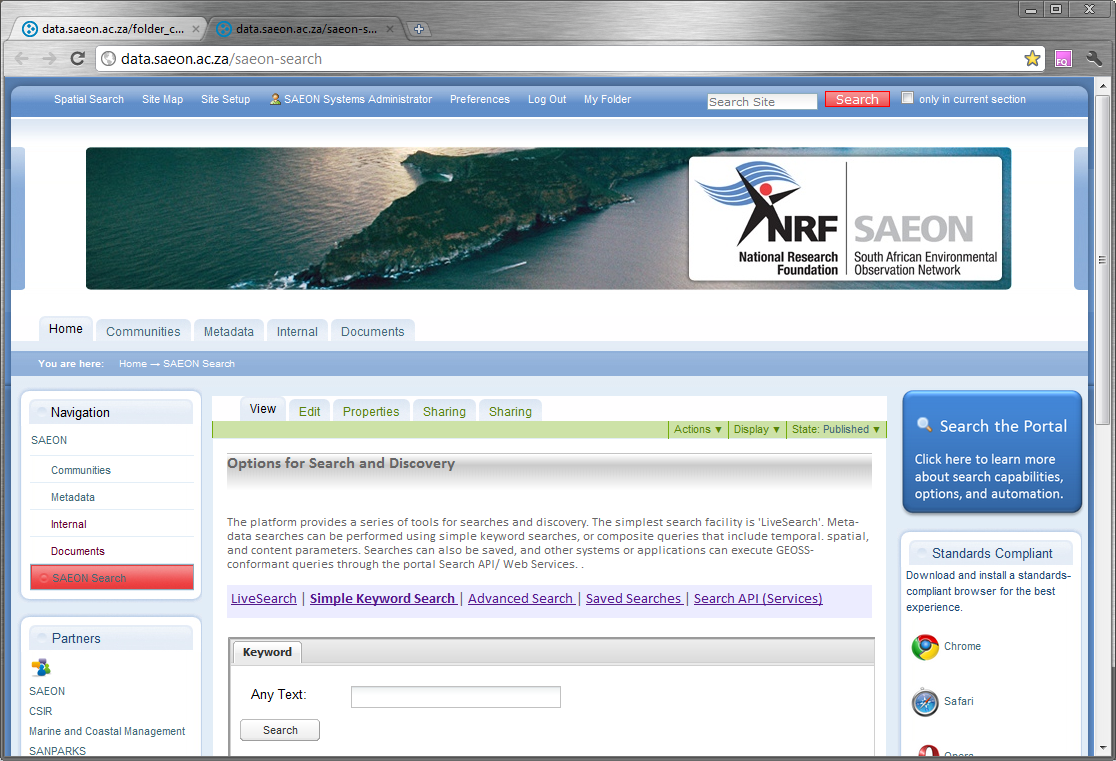 Simple and Advanced Searches
Keyword (Simple) Search
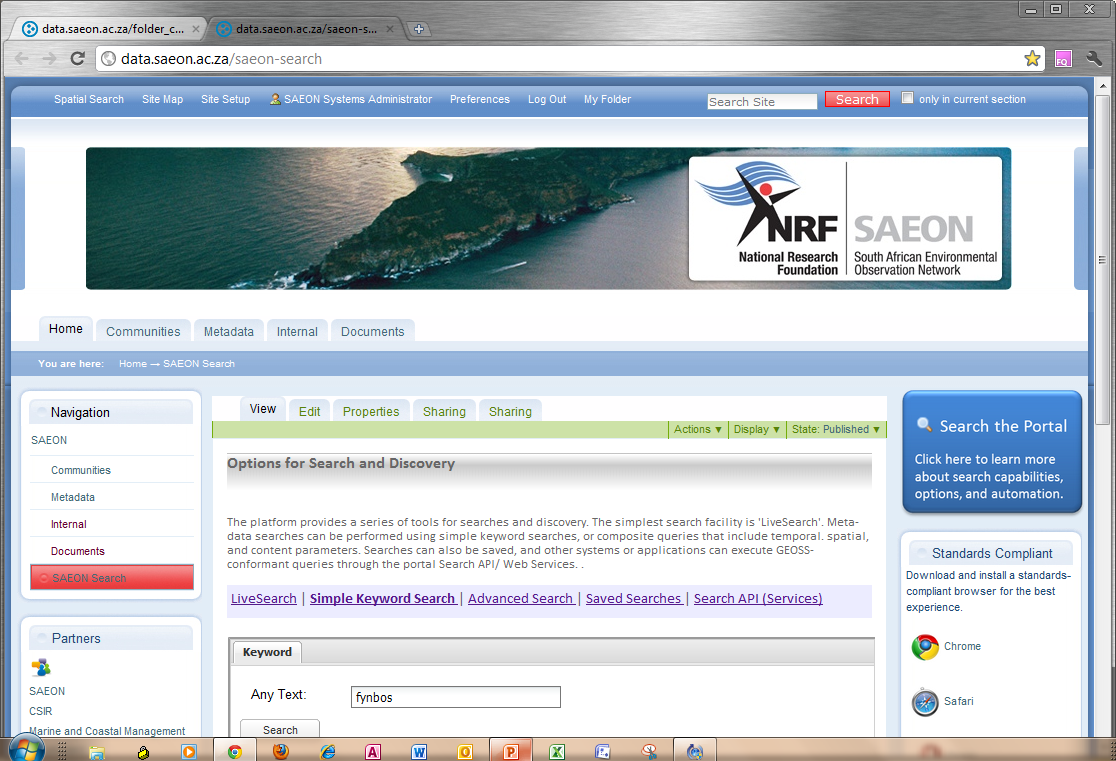 Search on Keyword
Advanced Search
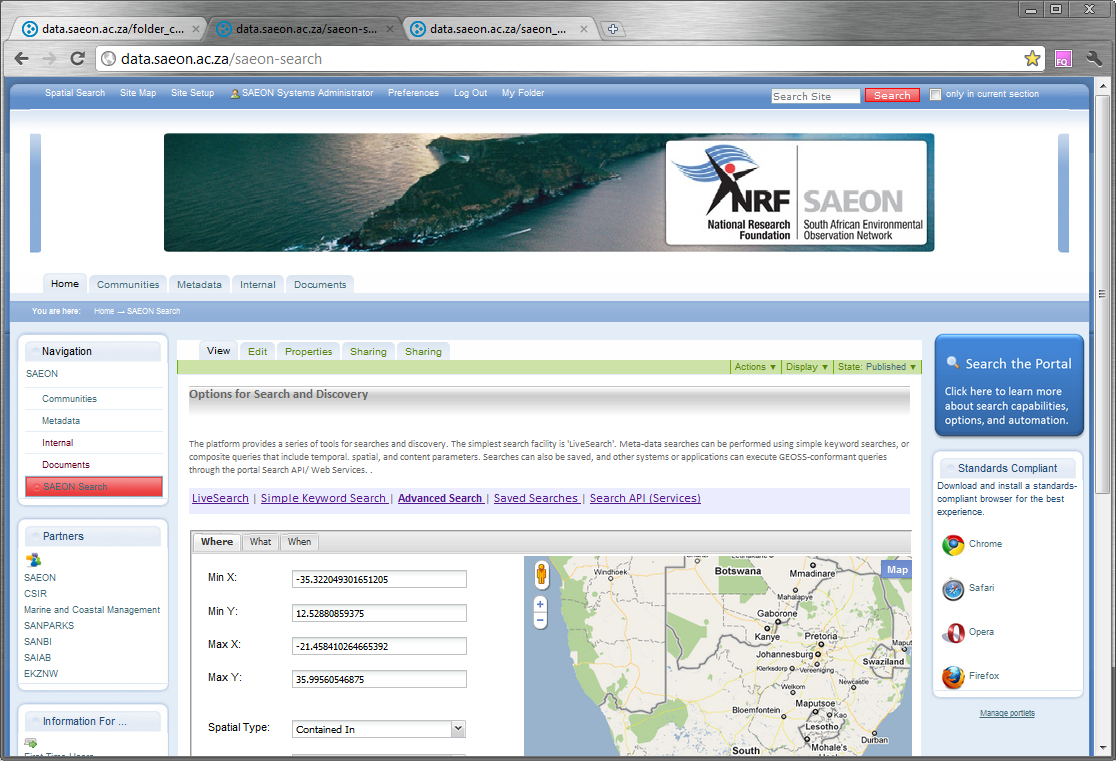 Advanced Search Facility
Search Results
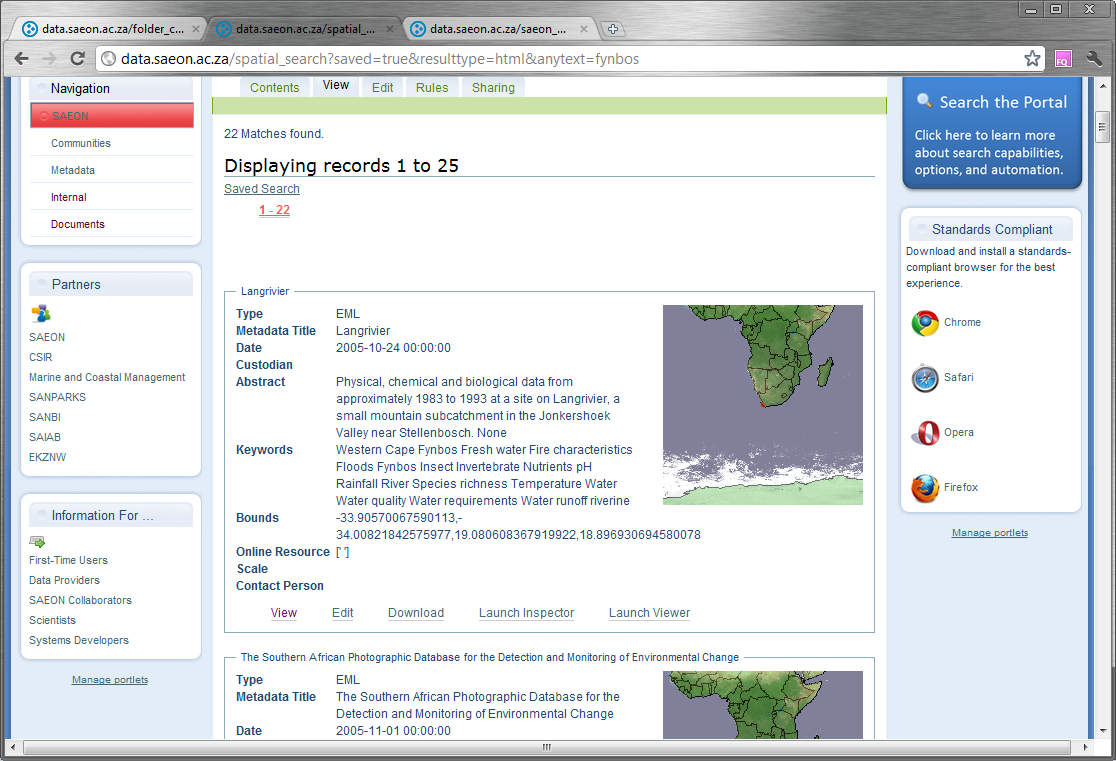 Results are returned
Individual Record
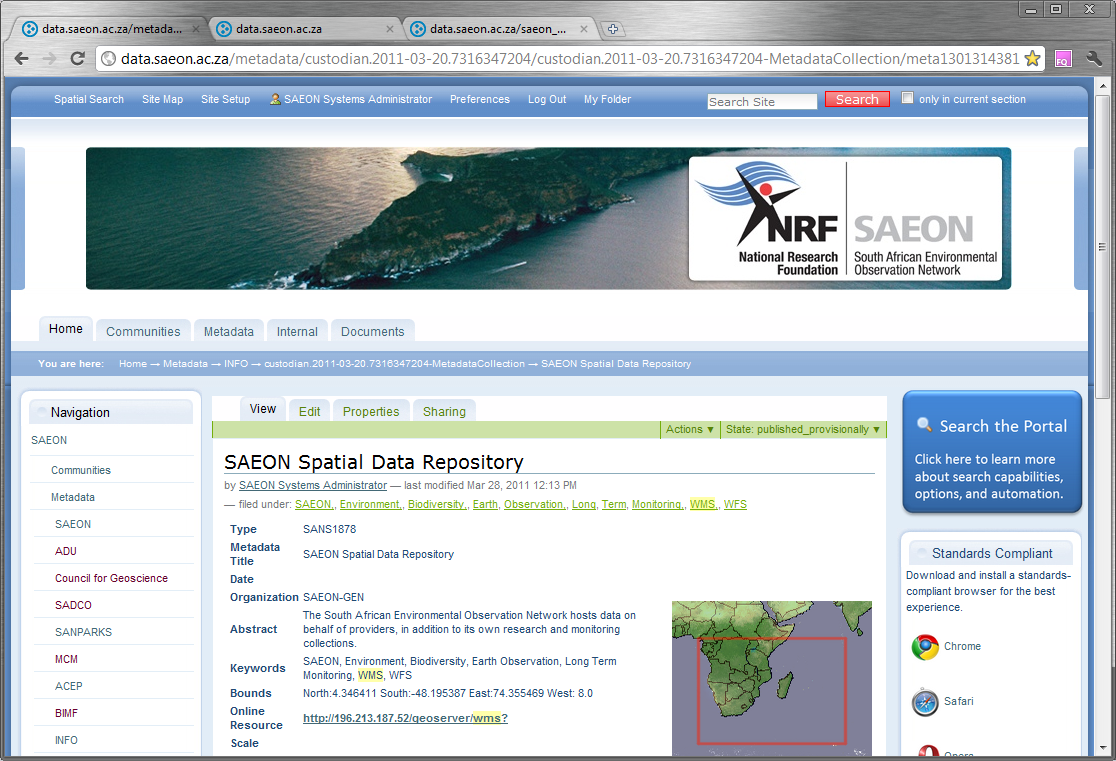 Individual Meta-Data Record
Meta-Data can have multiple links
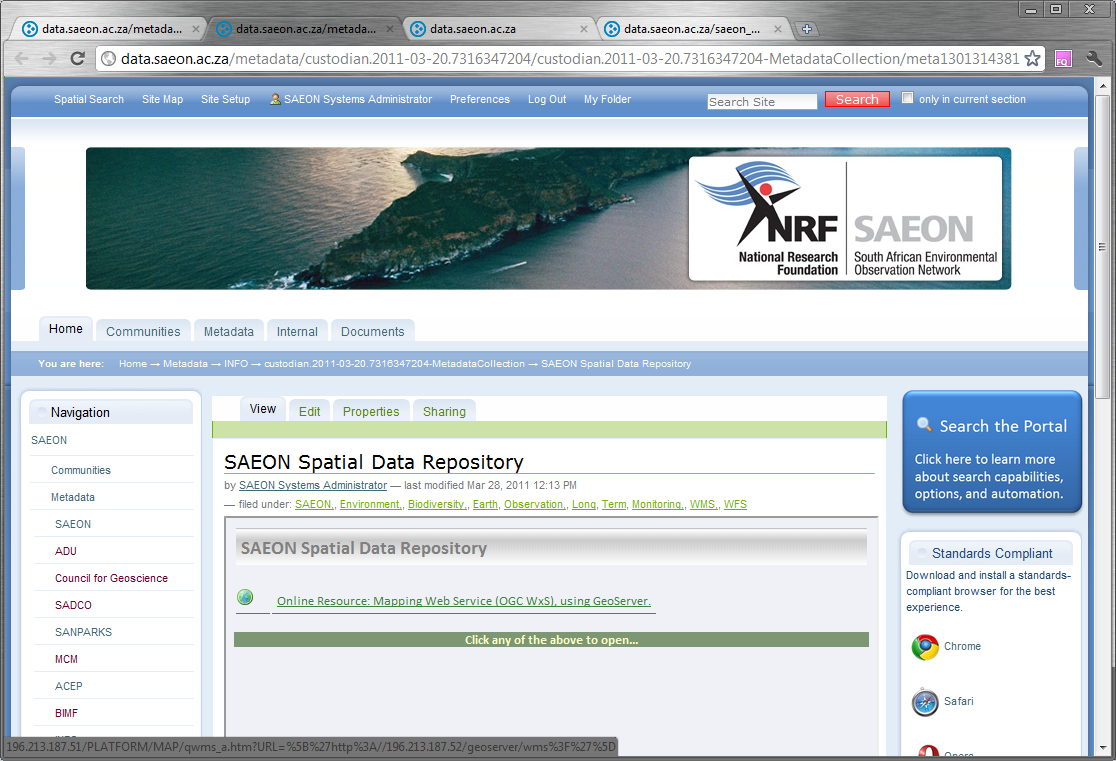 Assessment of Links
Data Preview
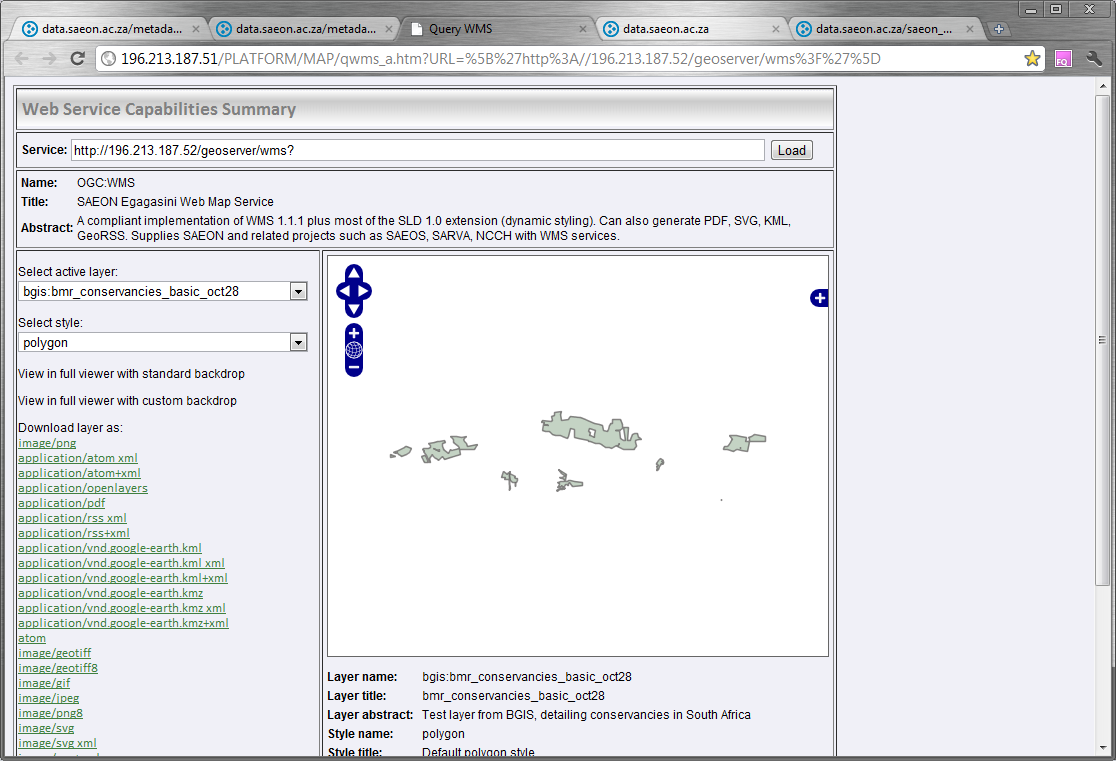 Standardised Data can be previewed
Potentially multiple sources
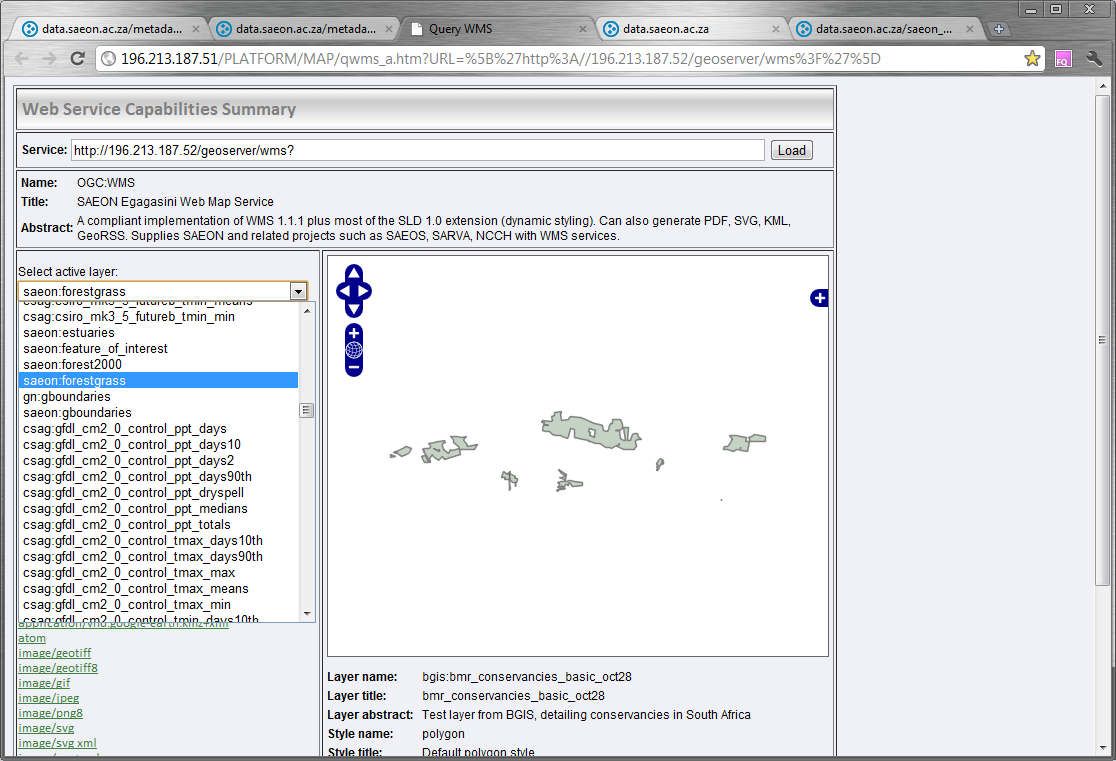 Select alternative layer
Alternative data layer at same source
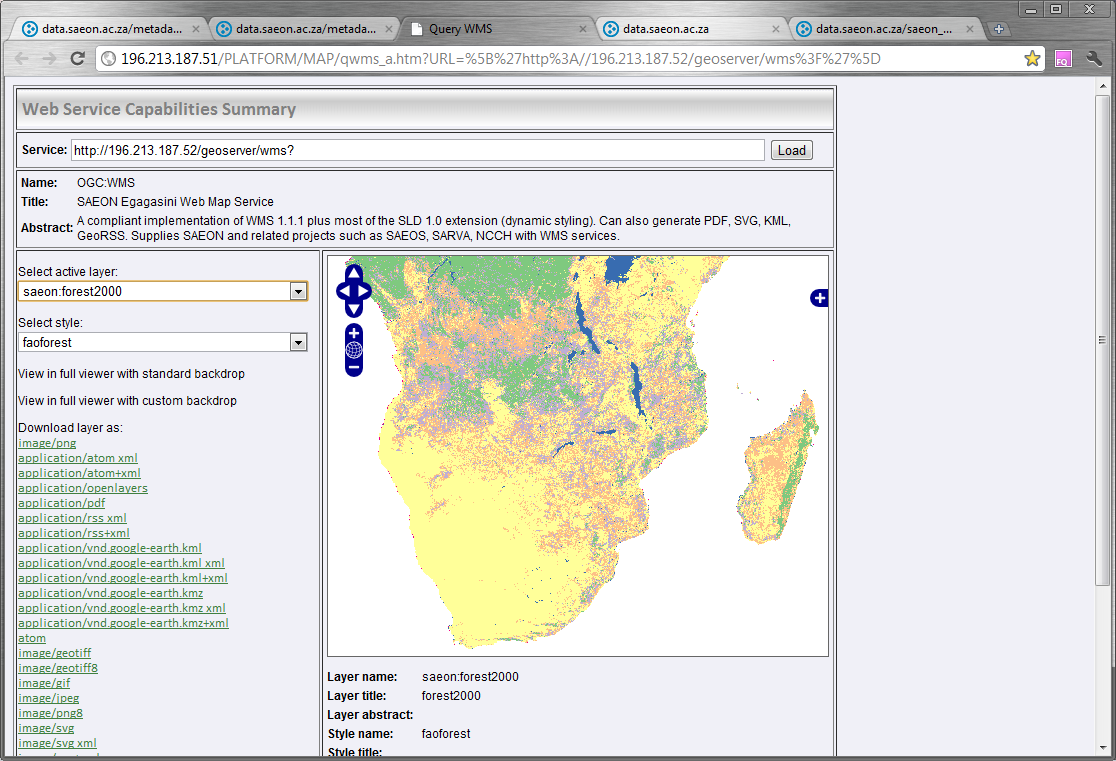 FAO Forest Cover
Packaging automated data for display
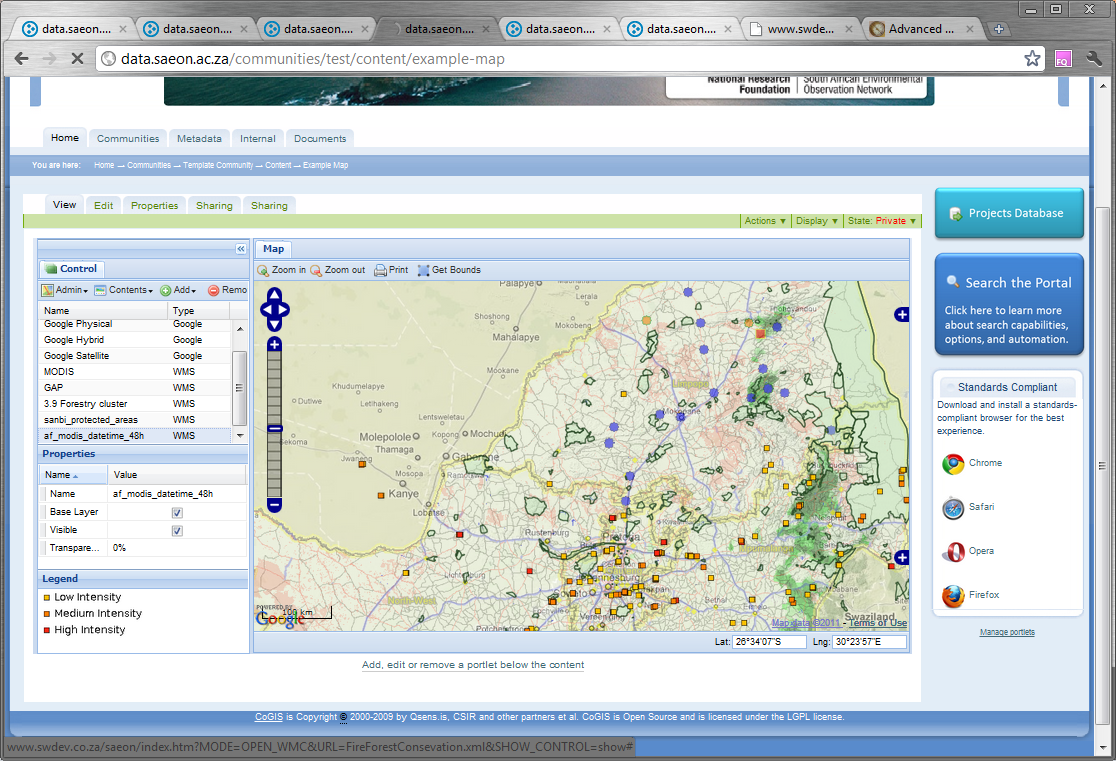 Custodian Landing Page
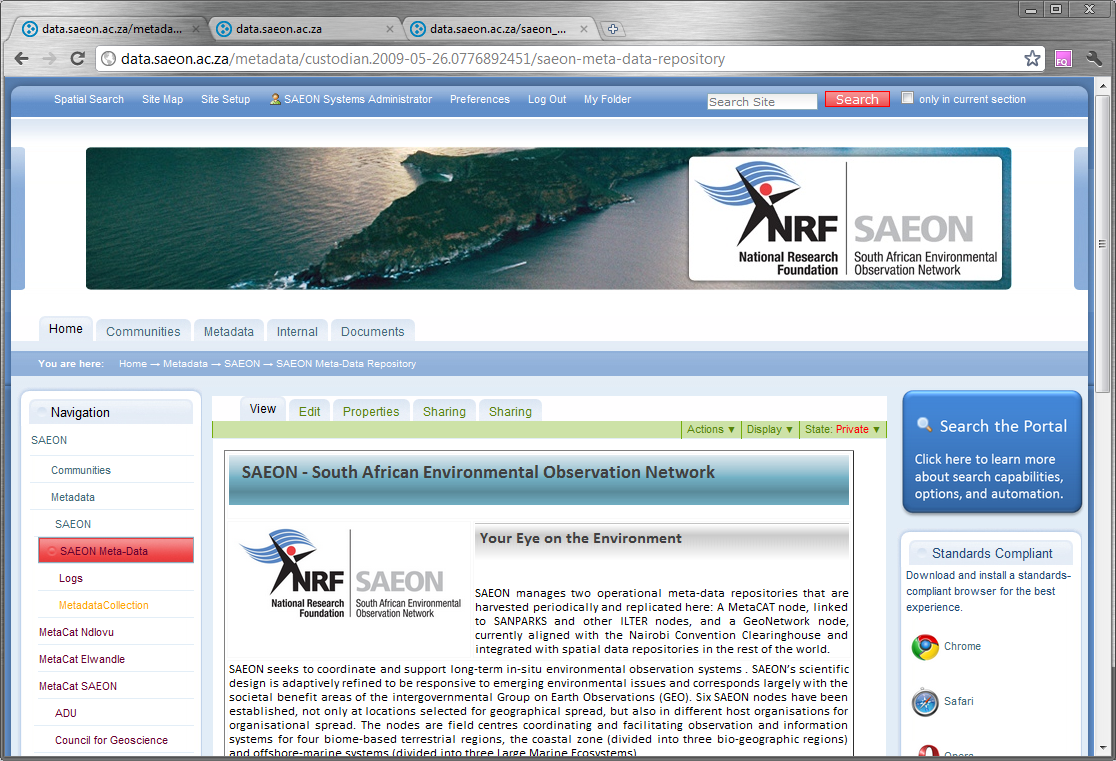 Detailed Custodian Page
Communities of Practice
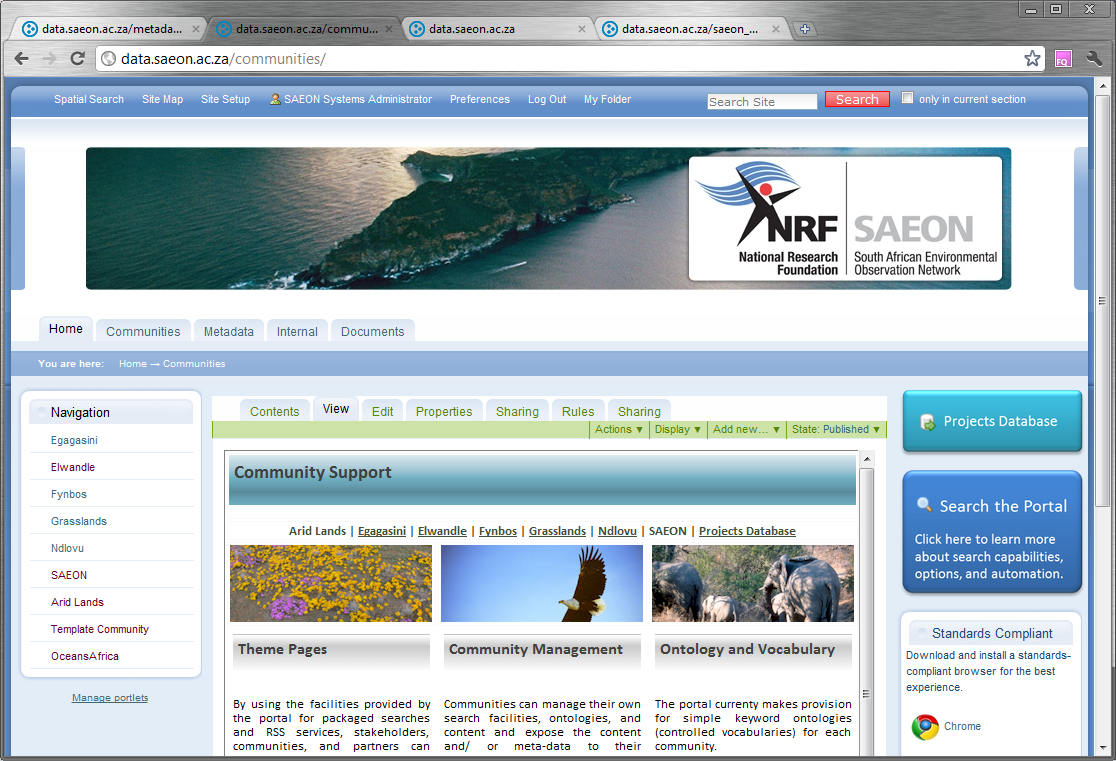 Node Communities
Community Pages
Communities manage their own content …
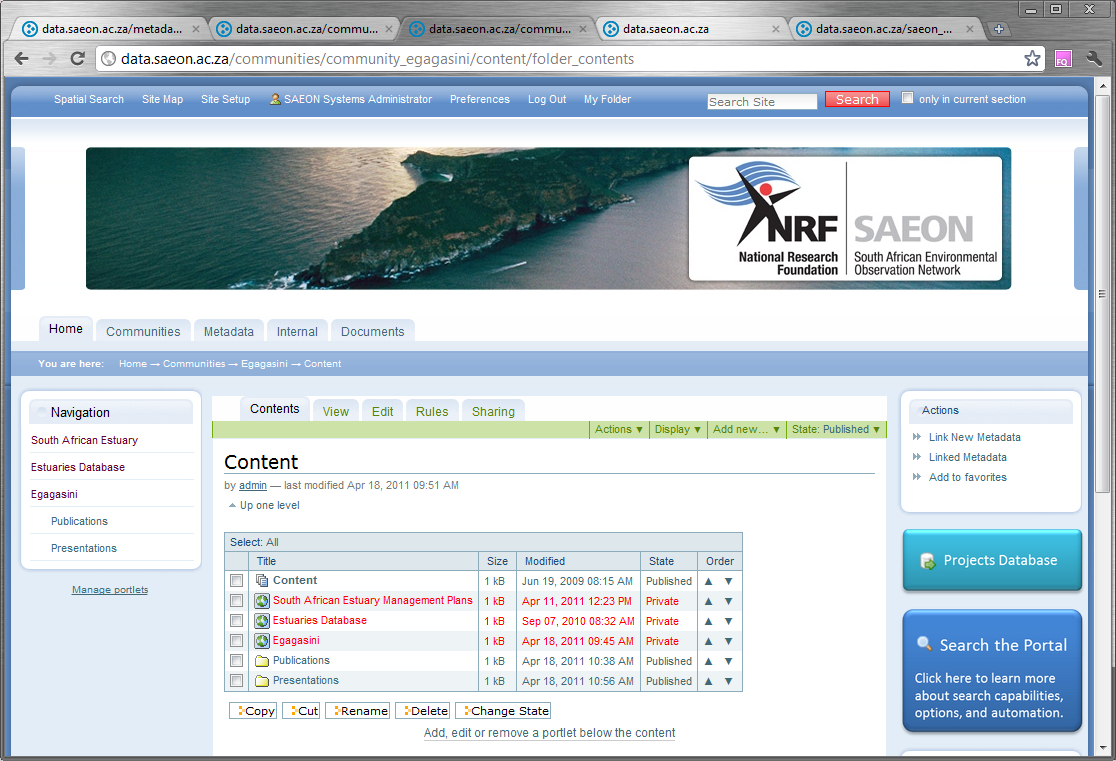 Community Content
… and embed tools or systems
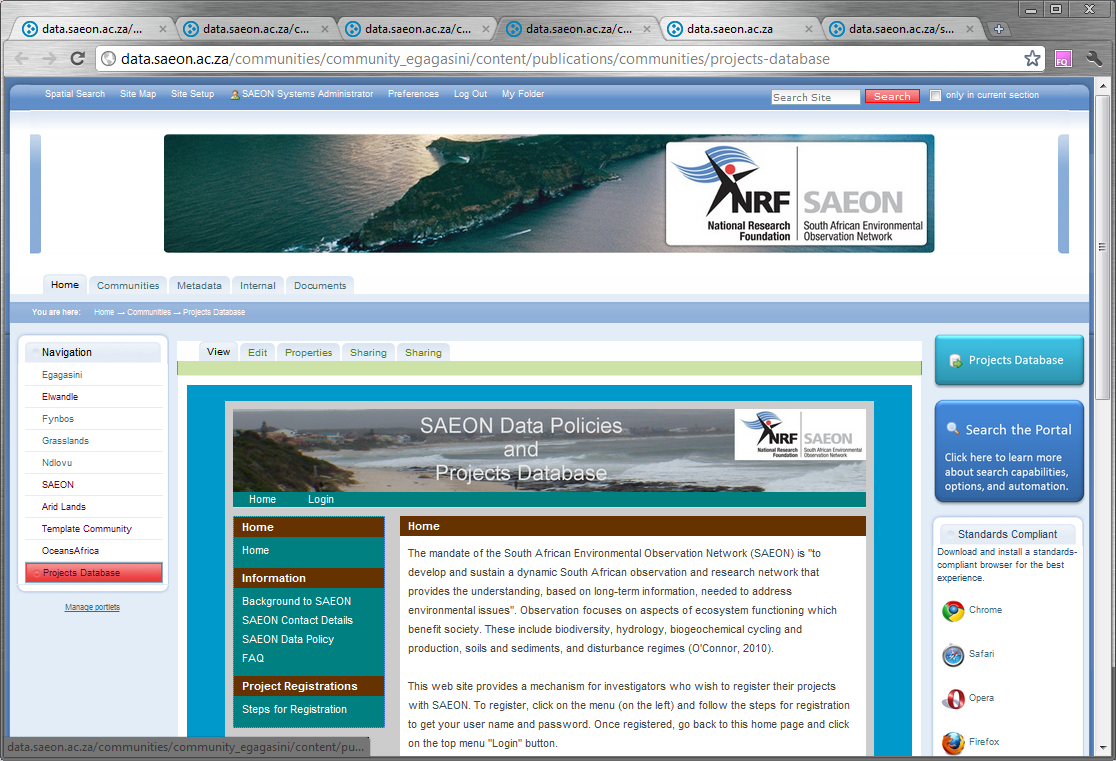 Community Tools
Meta-Data and Data Work Programme
Node Inputs – first round completed
Consolidated with National Process
Committee for Spatial Information
Consolidated with Sister Initiatives

Feedback required

Estimated 10000-14000 meta-data records
Major SAEON Projects
CHPC (VLDB, HSRC, MRC, …)
MRSU (NetCDF, VLDB)
SensorWeb Enablement (ARC, SADCO)
Integrated Observations and Measurements DB
Education Functions Support System
Meta-Data Migration Project

Shared Development Path
Multiple observation capturing tools
Configurable web forms
Configurable services
Shared ‘Integrated Observation & Measurements System’
Subset of the VLDB
Generic Architecture: SensorWeb
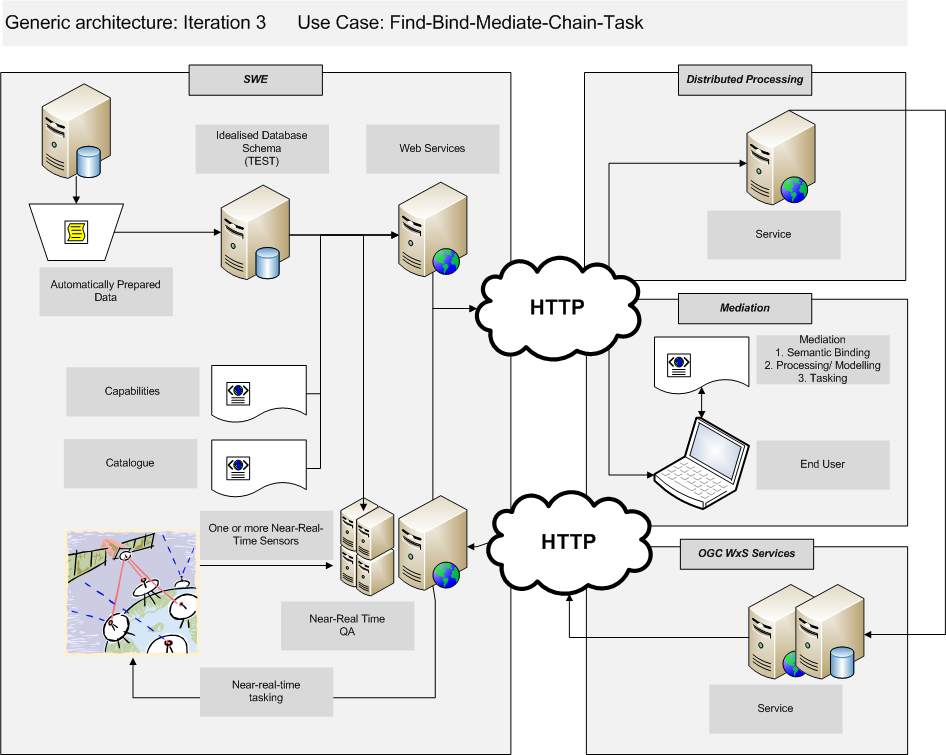 Education Outreach Support Systems
Node/Head Office/Other
Persons
School
Programme  Hierarchy
Sites
School-Programme
Learner/ Teacher
School-Programme-Learner
School-Programme-Persons
URLs
URLs-Persons
Map Location
Type
Name
Contact Particulars
….
Name
Role
PID: Node/ Organisation
Name
Type
Map Locatiion
PID: Node
Name
PID: Programme
PID: Owner (Node)
Subject Stream
Name
Type
Map Locatiion
PID: Node
PID: School
PID: Programme
PID: Site
Grade
Name
Contact Details
PID: School
Type

Grade
Tertiary Education
Employment
PID: School-Programme
PID: Learner
Attended (Yes/No)
PID: School
PID: Programme
PID: Site
Grade
Title
Type
URL
Other Meta-Data
PID: Person
PID: URL
Education Outreach Support Systems (2)
Node/Head Office/Other
Persons
Courses
Courses-Persons
Map Location
Type
Name
Contact Particulars
….
Name
Role
PID: Node/ Organisation
Title
Type
URL
Other Meta-Data
PID: Person
PID: URL
VLDB
Shared Set Space
n Dimensions (Geometric or Geographic)
Time
Measure(s) of Phenomena
Semantics and Topics, bound by Ontology
Typical domain data have 
bounding coverages
current coverages
expressed as nodes in n-tuple space
Node Websites
Design Principles: 
Mainstream frameworks
Service-oriented
Single source of truth


Prototype(s) developed 
More important: service-oriented architecture established and documented

Awaiting feedback and inputs
RDF databases for unstructured resources
Other Data Projects
Historical Catch Database

Algoa Bay Sentinel Site

…

Underlines need for guidelines, both for meta-data and for data.
Guideline document available, awaiting feedback.
Non-SAEON Projects and Initiatives
SAEOS and GEOSS
Risk Atlas
BioEnergy Atlas
GeoHazards Portal with CfG
GeoPortal Cookbook
Open Proposals (MOST, FP-7)
NeDICC and Data Preservation
Maturity Model for Digital Repositories
WDS-ICSU
Next Steps
Development
SAEON DP Lite
Range of smaller refinements
Process chaining
Mediation and collation of structured data

Collaboration Projects
GEOSS Integration: Actively looking for pilot projects and collaborators
NetCDF collaboration confirmed
BioEnergy Atlas for Africa under way - EnerGEO
Human-Environment Interactions: Process Chaining/ Distributed Sources
MOST (Ministry of Science, China)
FP7 – African Forest Systems and Drought/ Risk Atlas


Migration to Sustainable Infrastructure/ Resources
Funding for  
Move towards file/ object relational databases
Hosting at CHPC – relatively large computing facility, fast connections
VLDB project
Service Providers
Big Questions
Communities of Practice and Ontology Development
Streamlining Data and Meta-Data Flows

Additional Training and Capacity Building

Define Procedures and Ways of Working
Data and Meta-Data Guidelines
SAEON Data Projects
SAEON Data Dissemination
Data Requests and Requirements

Data Value Addition
Syntactic
Schematic
Value Judgment

Confirmation of Roles and Responsibilities